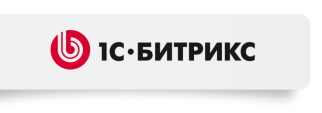 Тиражные решения и готовые интернет-магазины на платформе «1С-Битрикс»
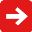 Донченко Денис
компания «1С-Битрикс»
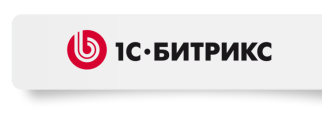 Тиражные решения
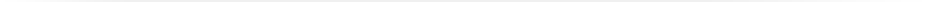 Для интернет-магазинов
Для сайтов конференций
Для информационных порталов
Для сайтов сообществ
и другие
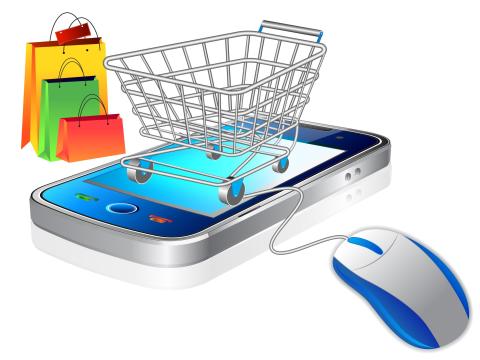 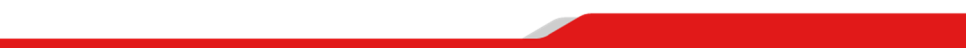 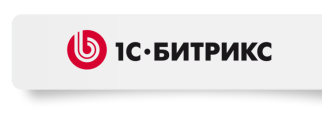 Тиражные решения
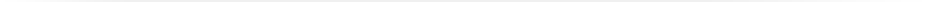 Для государственных организаций
Для организаций здравоохранения
Для образовательных учреждений
Для «1С:Франчайзи»
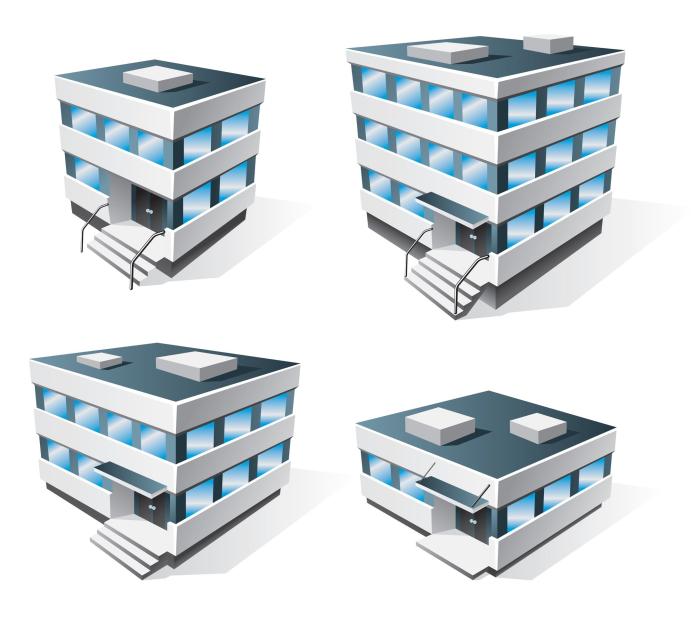 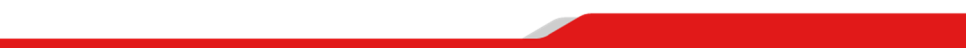 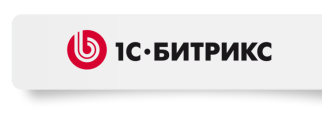 Маркетплейс
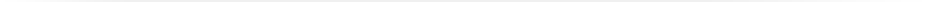 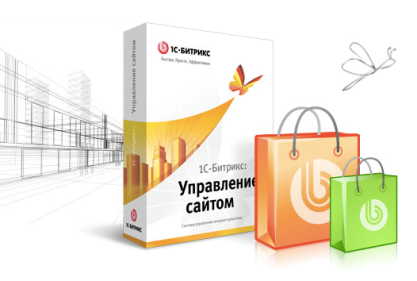 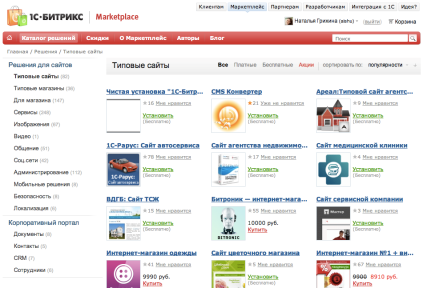 marketplace.1c-bitrix.ru
В каталоге «1C-Битрикс: Маркетплейс» - более 100 готовых типовых сайтов и интернет-магазинов для самых разных отраслей бизнеса.
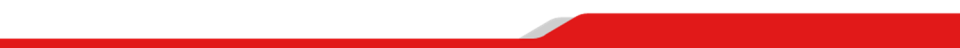 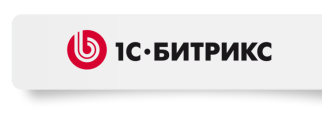 Интернет-магазин из «коробки»
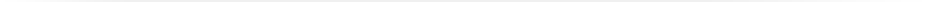 Готовое тиражное решение на основе «1С-Битрикс: Управление сайтом»
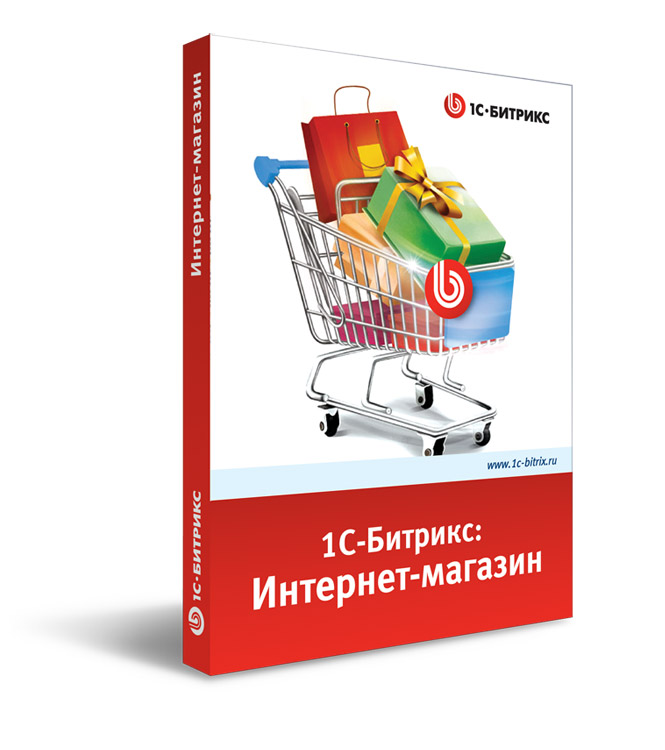 Решение включает: 

готовый мобильный интернет-магазин;
готовую адаптированную структуру;
настроенные сервисы и типовой контент;
мастер настройки магазина;
мастер создания торгового каталога;
функционал «1С-Битрикс: Управление сайтом».
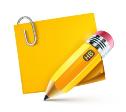 Создайте интернет-магазин за 4 часа!
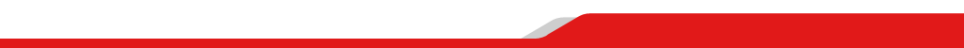 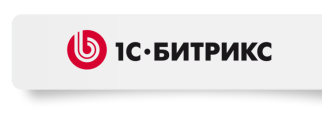 Типовые интернет-магазиныв «Маркетплейсе»
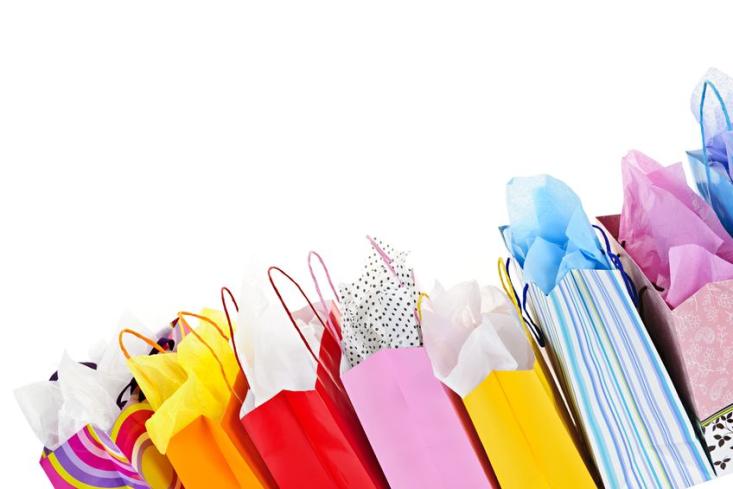 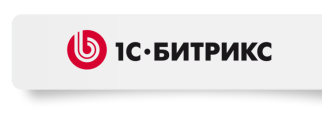 Типовые интернет-магазины включают в себя:
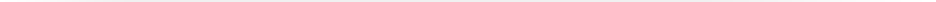 Готовые шаблоны/цветовые схемы
Каталог с примерами
Фильтры по товарам (категориям, брендам)
Различные типы цен
Дисконтные программы
SKU
Рейтинги, отзывы и многое другое
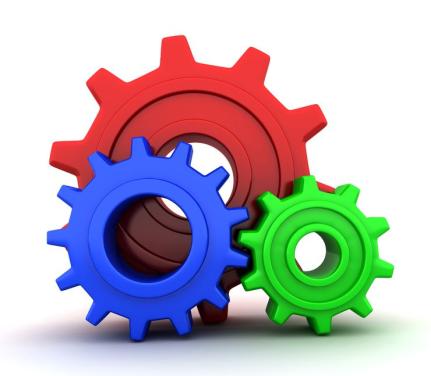 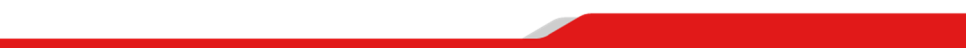 Как купить?
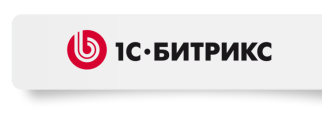 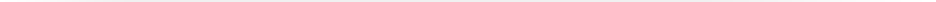 Способы поставки решений:

Через «Маркетплейс»
только на редакциях с интернет-магазином

Отдельный дистрибутив 
цена редакции + стоимость решения
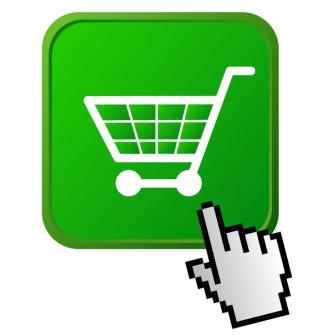 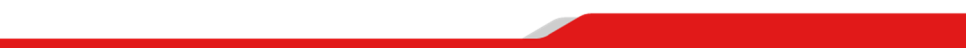 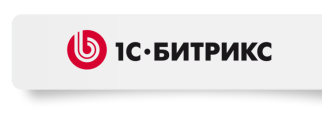 Бытовая техника Спорт Одежда Обувь Подарки Отдых Ноутбуки Шины и диски Детские товары Суши Пицца Автозапчасти Цветы Нижнее белье Сантехника Недвижимость Автосервис Салон красоты 
Детский сад Гостиница Стоматология Турагентство
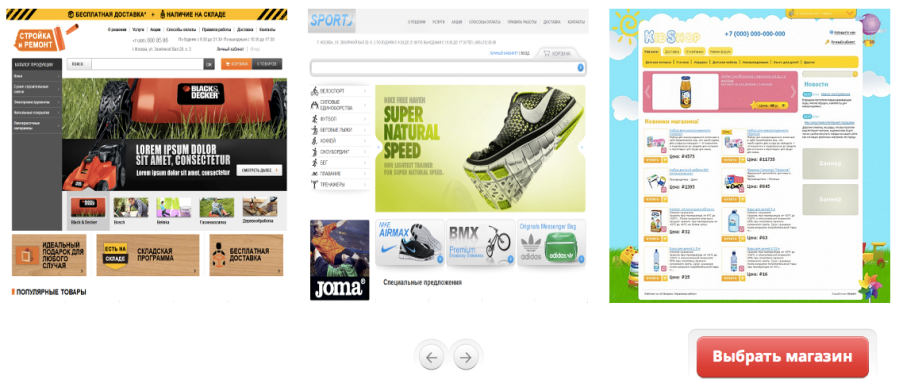 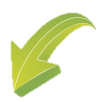 marketplace.1c-bitrix.ru
Интернет-магазин шин и дисков
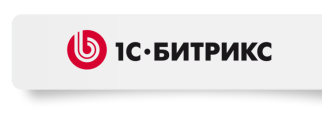 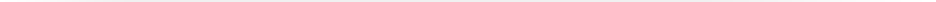 2 шаблона дизайна с 3 разными цветовыми гаммами
Фильтр по параметрам товаров (шины и диски): бренд, типо-размер, сезонность
Фильтр по марке автомобиля
Система скидок, различные типы цен;
Учет количества товаров на различных складах (магазинах), возможность поставить в резерв
Онлайн заказ и доставка
Различные способы оплаты и доставки
Баннеры, рекламные акции
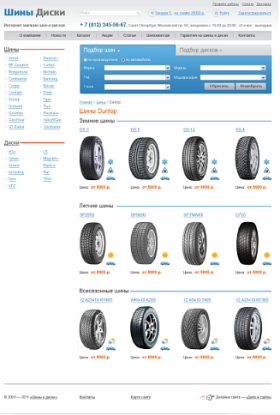 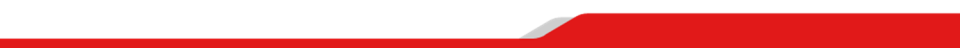 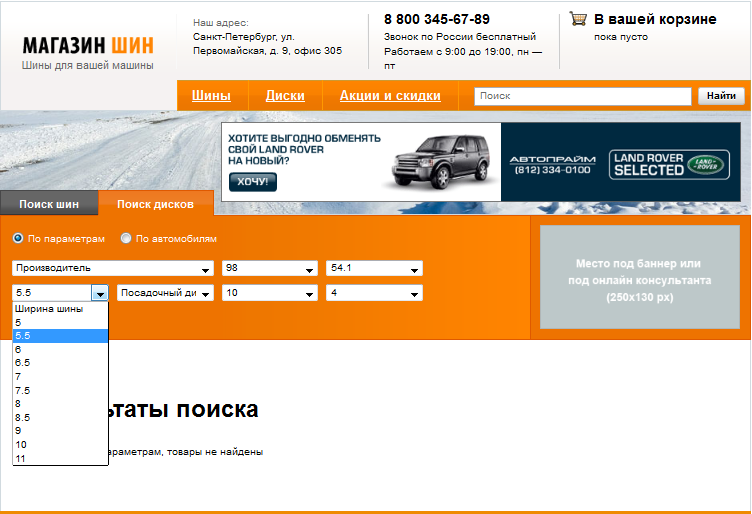 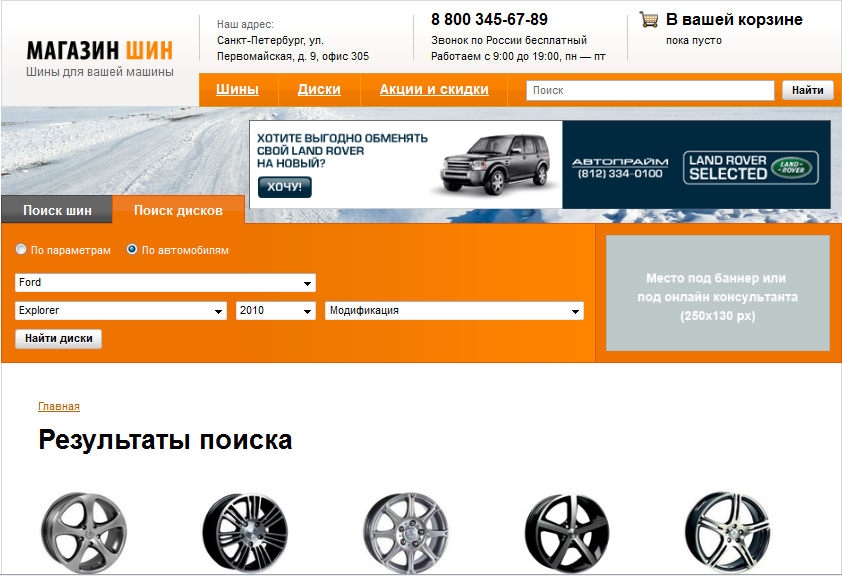 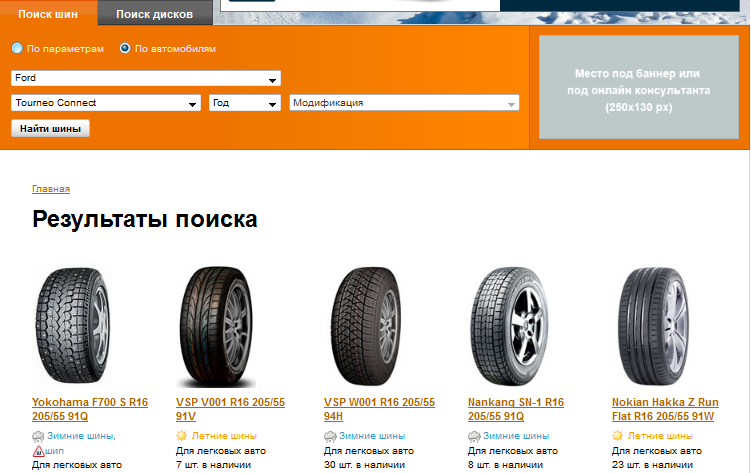 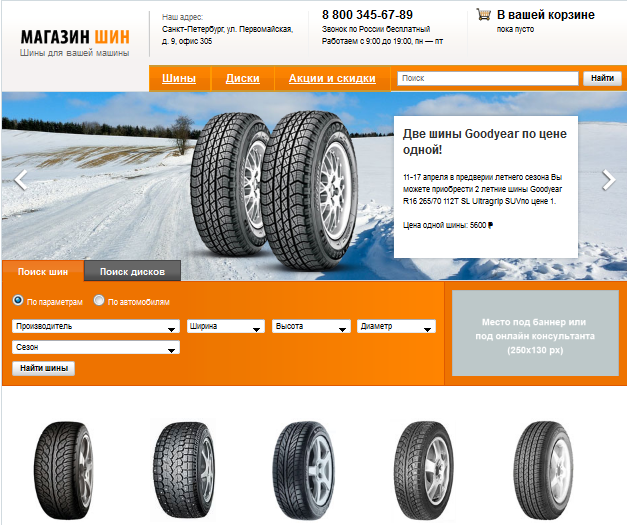 Магазин бытовой техники
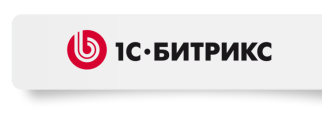 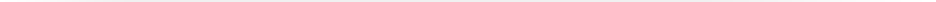 2 готовых шаблона дизайна с различными цветовыми схемами.
Каталог товаров бытовой техники (холодильник, пылесосы, стиральные машины и так далее)
Фильтр по свойствам каталога
Сравнение товаров по изменяющимся характеристикам
Отзывы, голосование, наличие в магазинах
Похожие товары и аксессуары
Скидки и акции: лучшая цена, новинки, хиты продаж
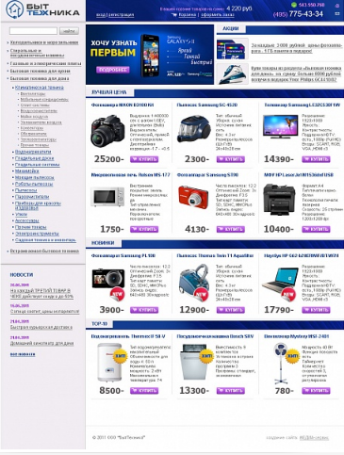 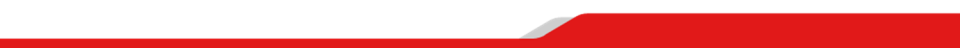 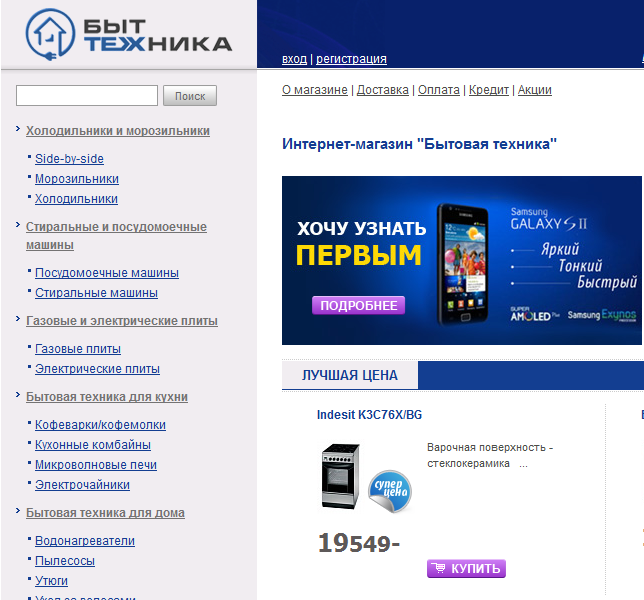 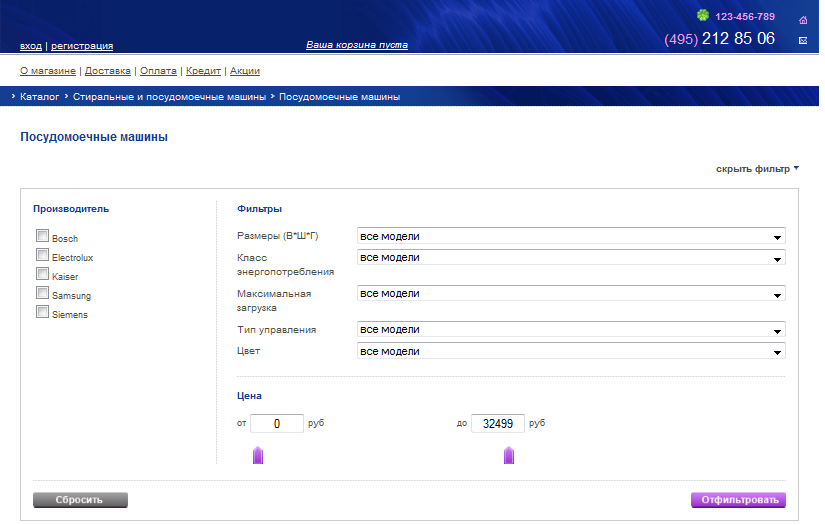 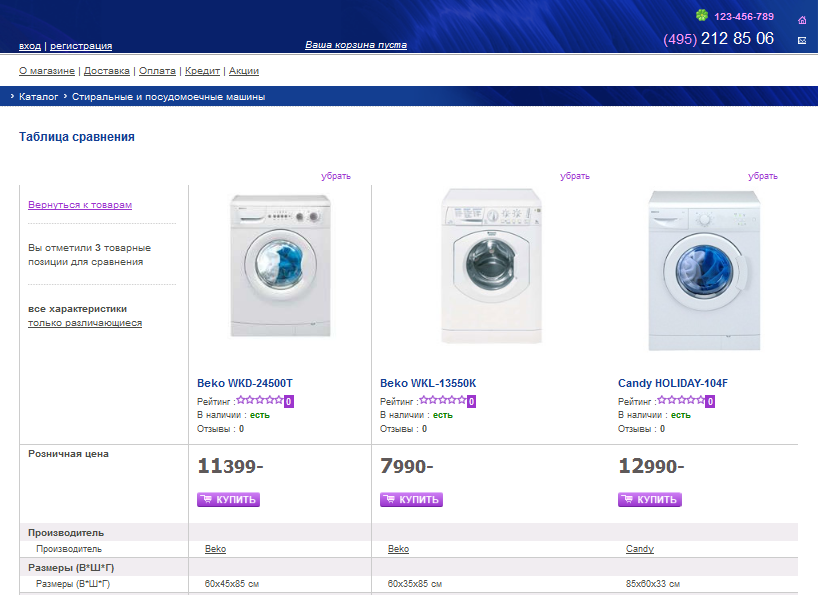 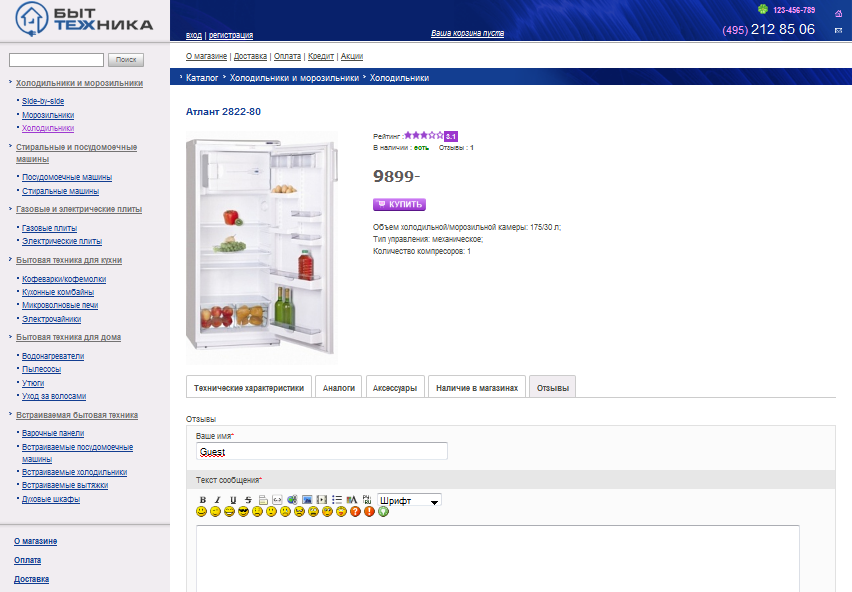 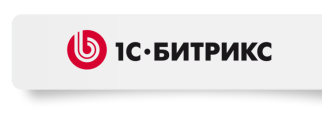 Сайт конференции
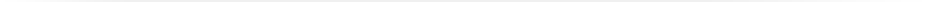 Информационная поддержка мероприятия в Интернете
Регистрация докладчиков и участников конференции, в том числе с возможностью прислать доклад
Размещение программы мероприятия
Размещение списка докладчиков, 
Размещение тезисов и материалов докладов
Размещение новостей, отзывов, ключевых результатов прошлых конференций, блогов
Архив прошлых конференций  
Поддержка нескольких конференций на одной платформе
Организация рассылки новостей
Размещение фото- и видеоматериалов
Экспорт новостей в RSS
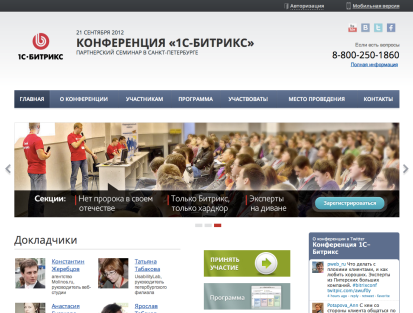 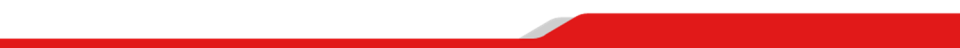 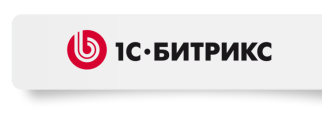 Информационный портал
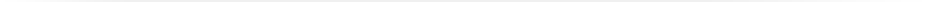 Готовый сайт для СМИ, городских порталов, новостных или тематических ресурсов. 

Все необходимое уже включено:

Новостные блоки
Форумы
Объявления
Вакансии
Блоги
Фото, видео
Социальные сети и многое другое
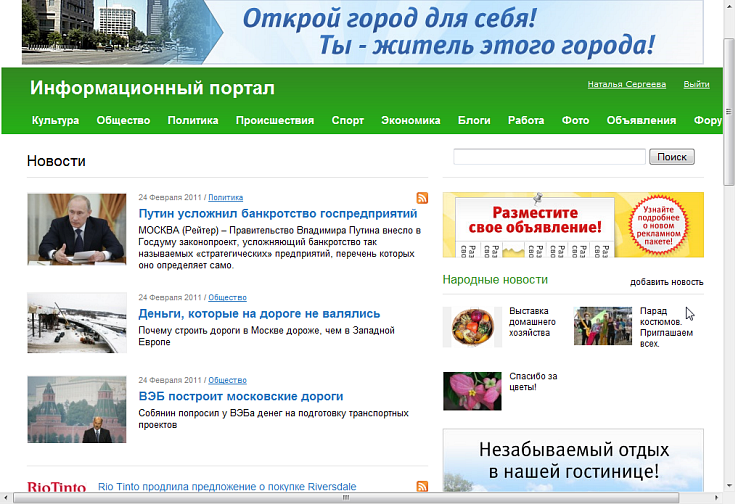 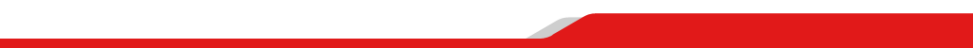 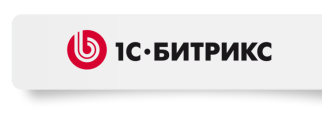 Сайт сообщества
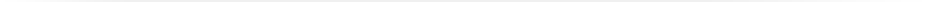 Решение включает:

 Блоги
 Пользователи
 Форумы
 Личные профили
 Сообщения
 Группы/сообщества
 Поиск
 Фото, видео
 Подписки
Дни рождения и т.д.

Несколько вариантов дизайна
Богатый функциональность
Быстрый запуск
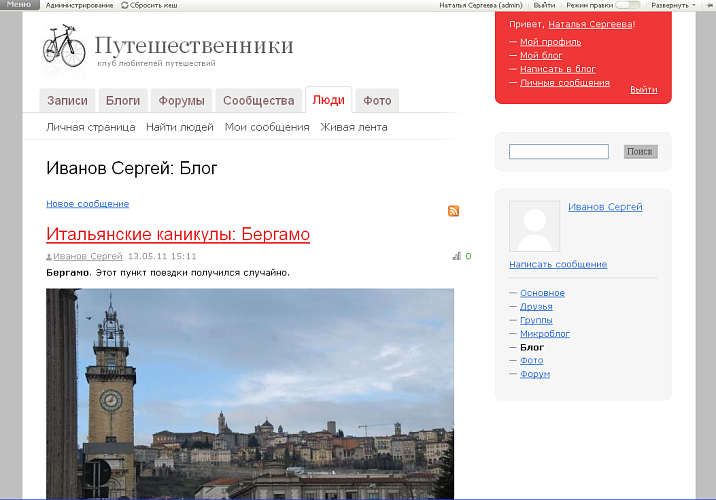 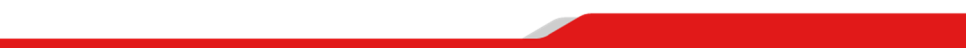 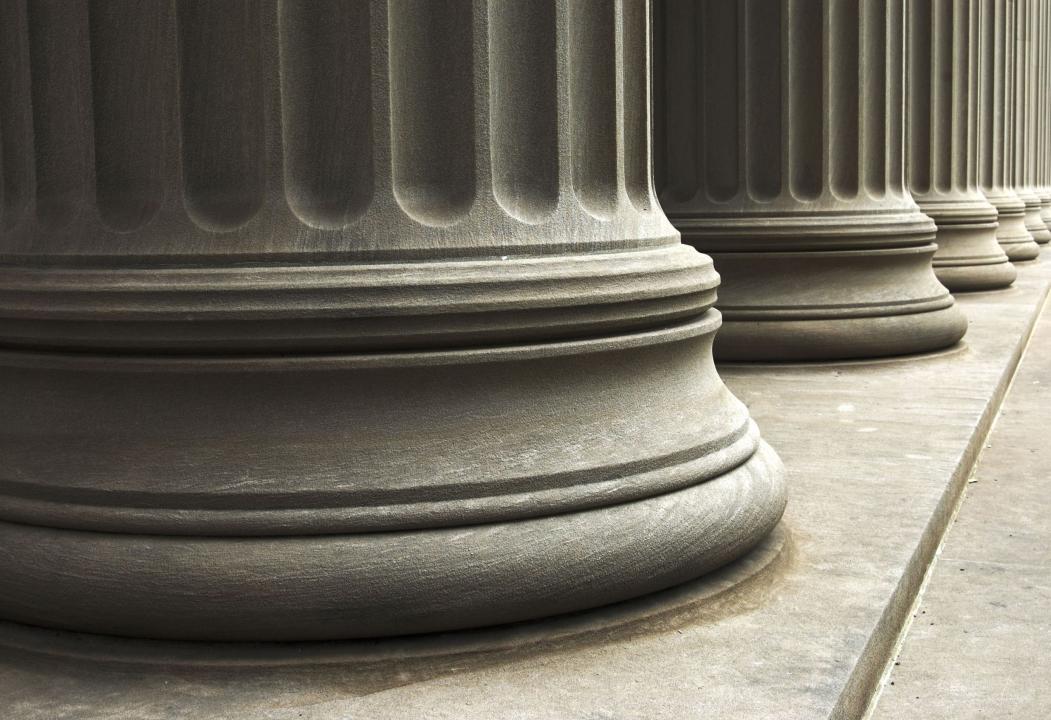 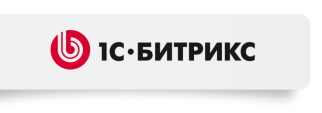 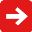 Решения для государственных организаций
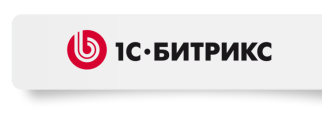 Официальный сайт государственной организации
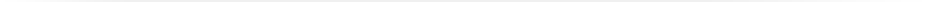 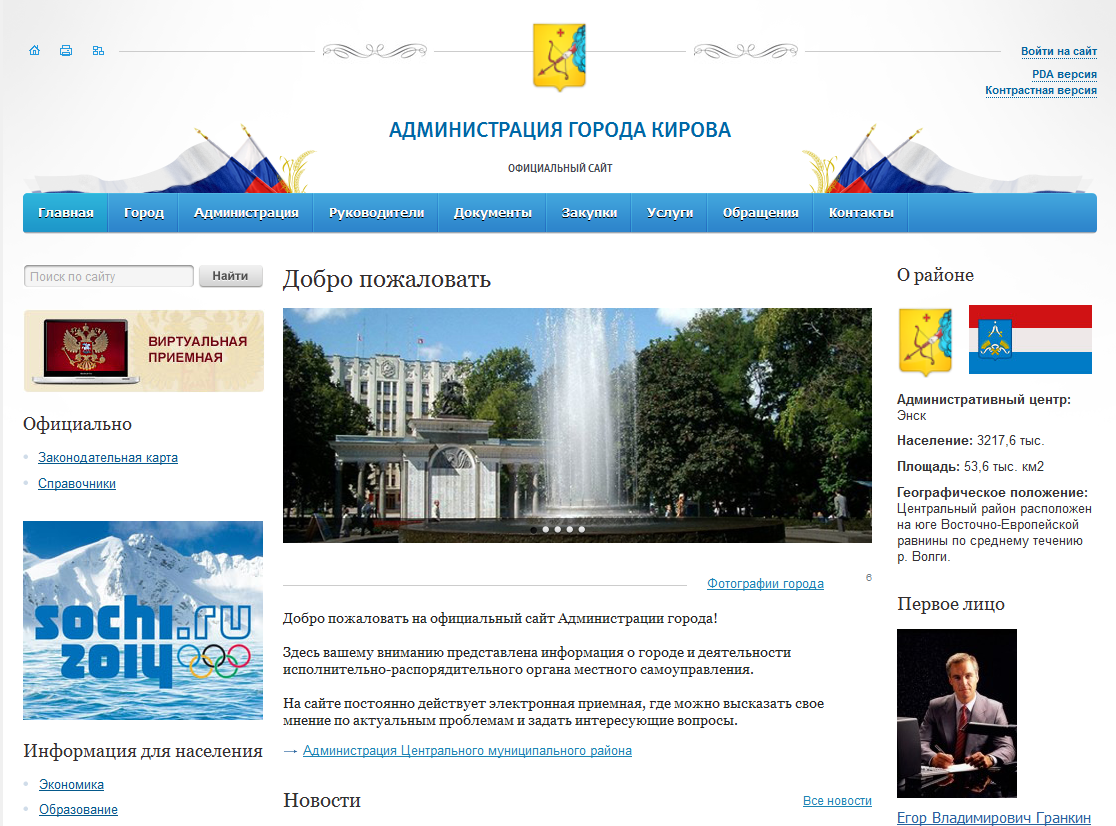 Широкий функционал 
Адаптированная структура и контент 
Соответствие требованиям Законов 
Высокий уровень безопасности 
Оптимальная стоимость
Структура и демонстрационное информационное наполнение полностью соответствует требованиям Федеральных Законов №8-ФЗ, №59-ФЗ, №94-ФЗ, №98-ФЗ, №190-ФЗ, №152-ФЗ.
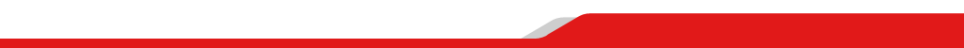 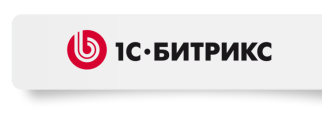 Внутренний портал государственной организации
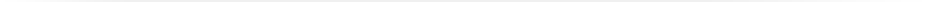 Готовая структура включает:
инструкции и положения; 
информацию об организационной структуре; 
справочник служащих и сотрудников; 
бланки и типовые формы документов; 
кадровые и финансово-экономические документы.
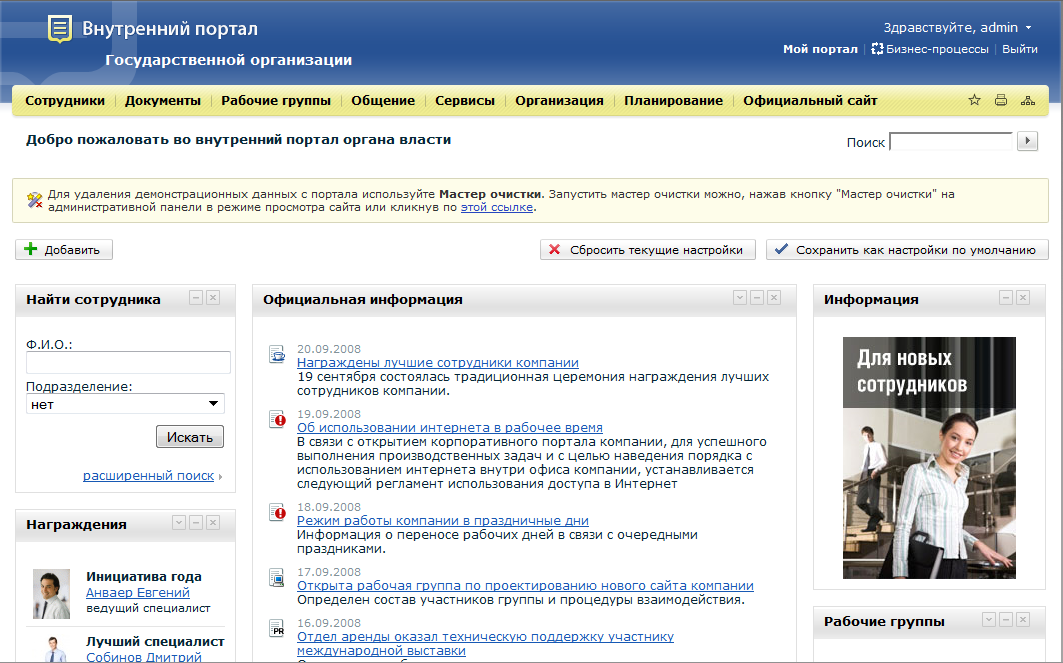 разработано на основе «1С-Битрикс: Корпоративный портал»
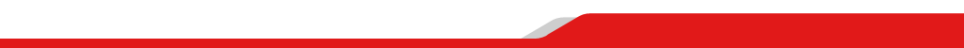 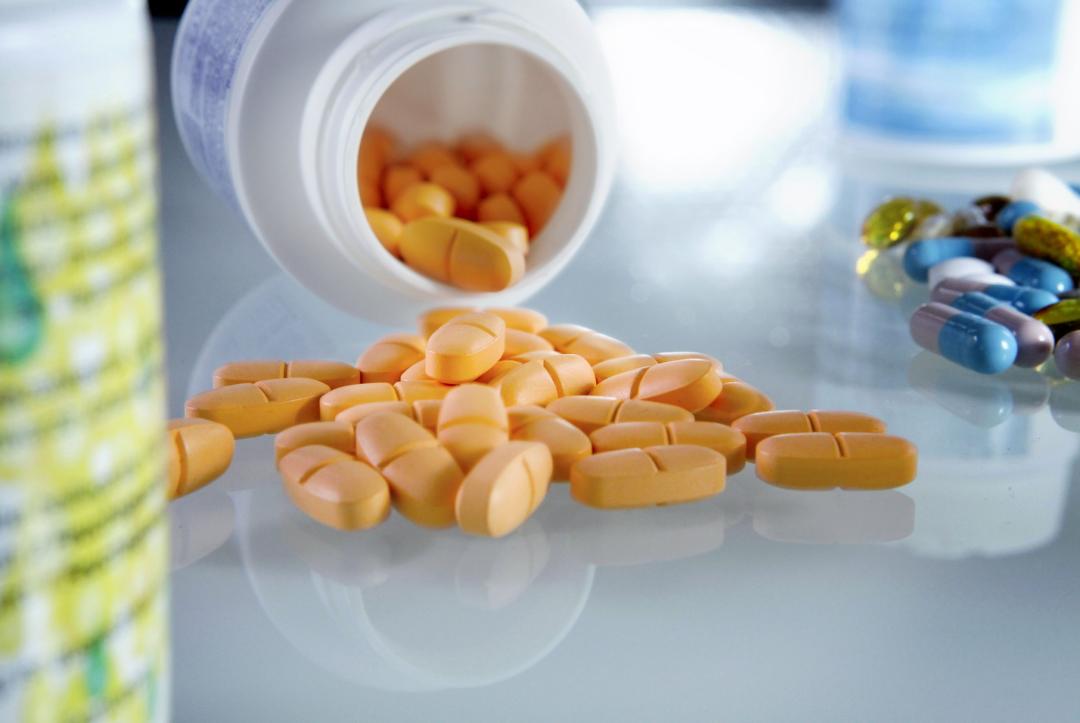 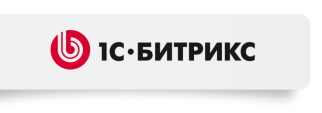 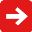 Решения для организаций здравоохранения
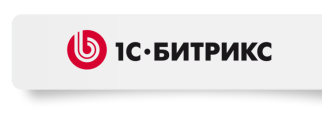 Сайт медицинской организации
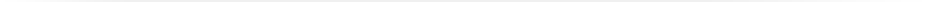 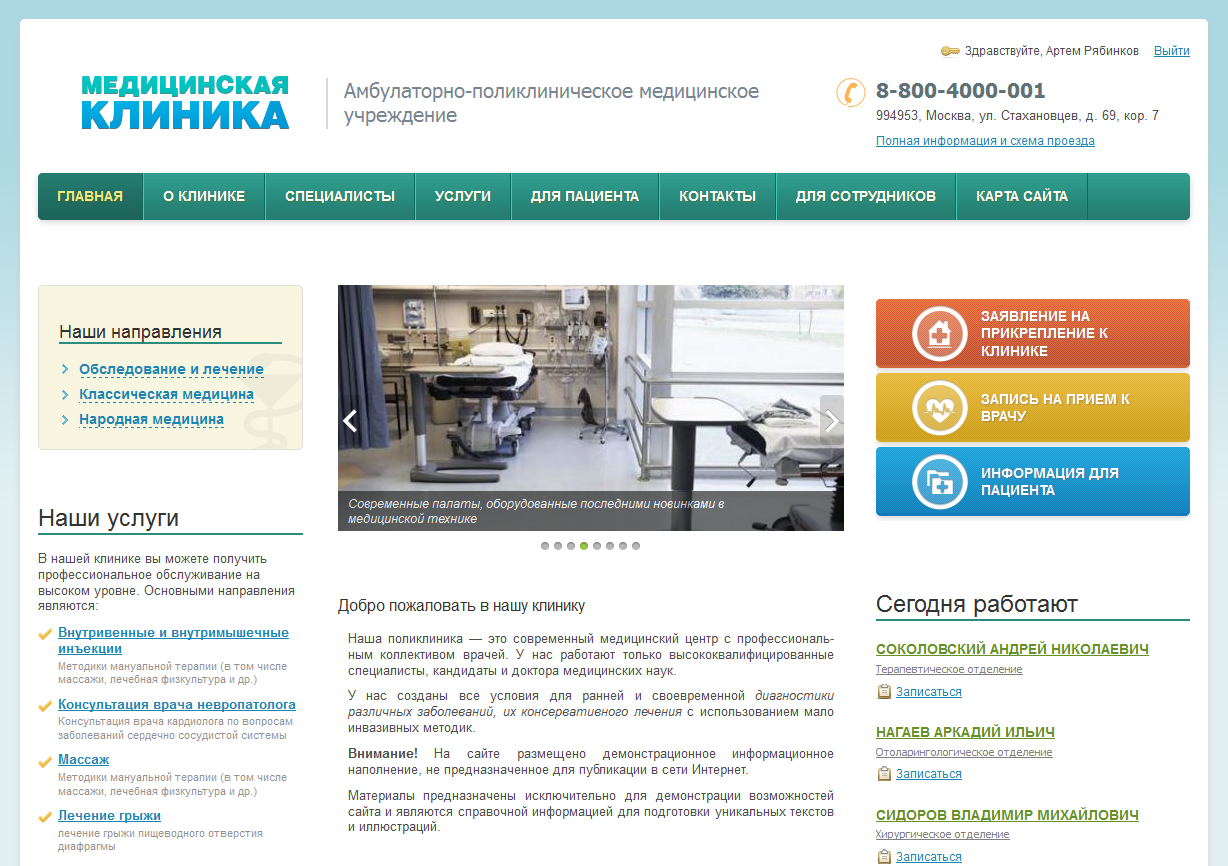 Готовый сайт организации в коробочной поставке
Электронная регистратура, интегрированная с МИС 
Широкий функционал платформы 1С-Битрикс 
Соответствие требованиям Федеральных законов
Адаптировано для медицинских организаций и учреждений различного профиля.
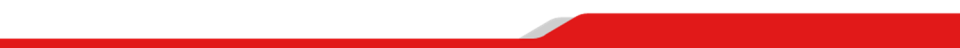 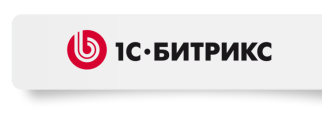 Портал органа управления здравоохранением
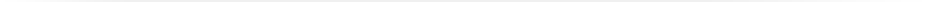 Готовое типовое решение для создания центрального портала по вопросам медицинской помощи и здравоохранения в регионе включает:

Новости медицины
Список ЛПУ региона 
Электронная регистратура
Информация о правах пациента и льготах
Перечень жизненно-важных лекарственных средств (ЖЛВС)
Открытое обсуждение качества медицины в регионе
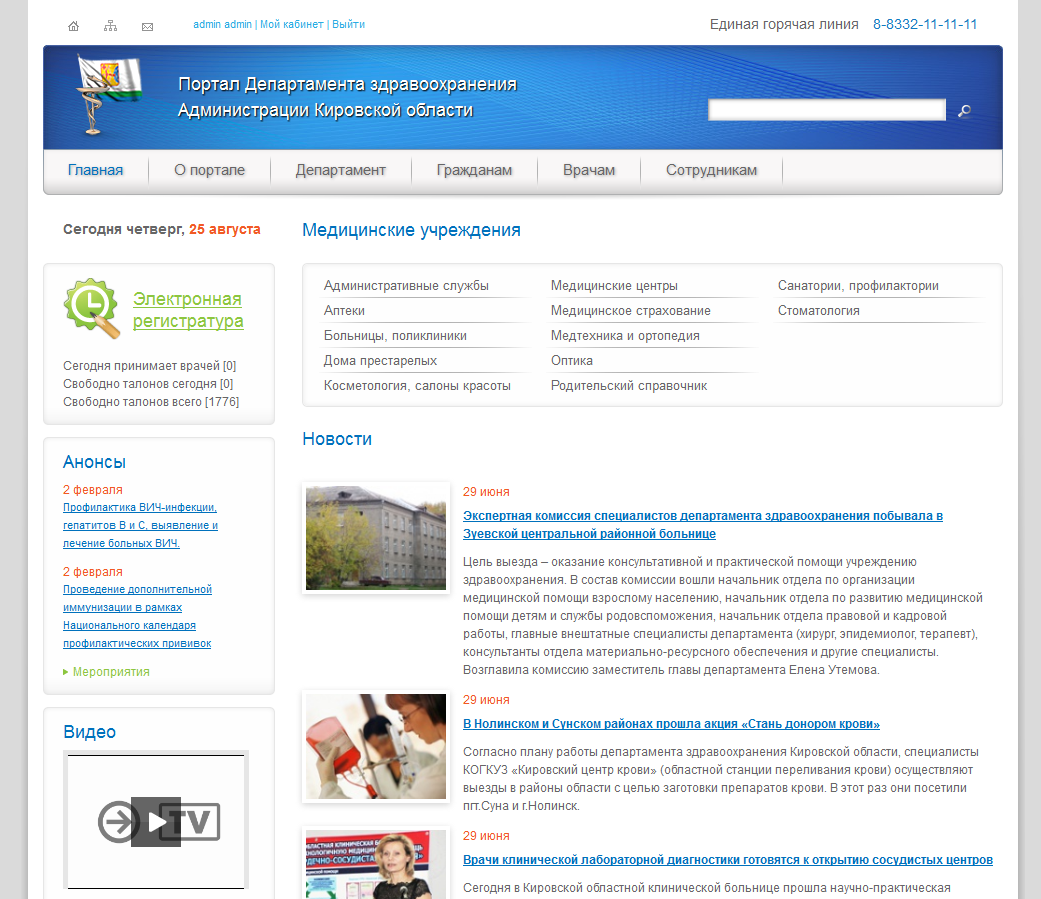 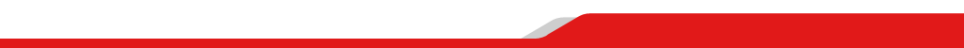 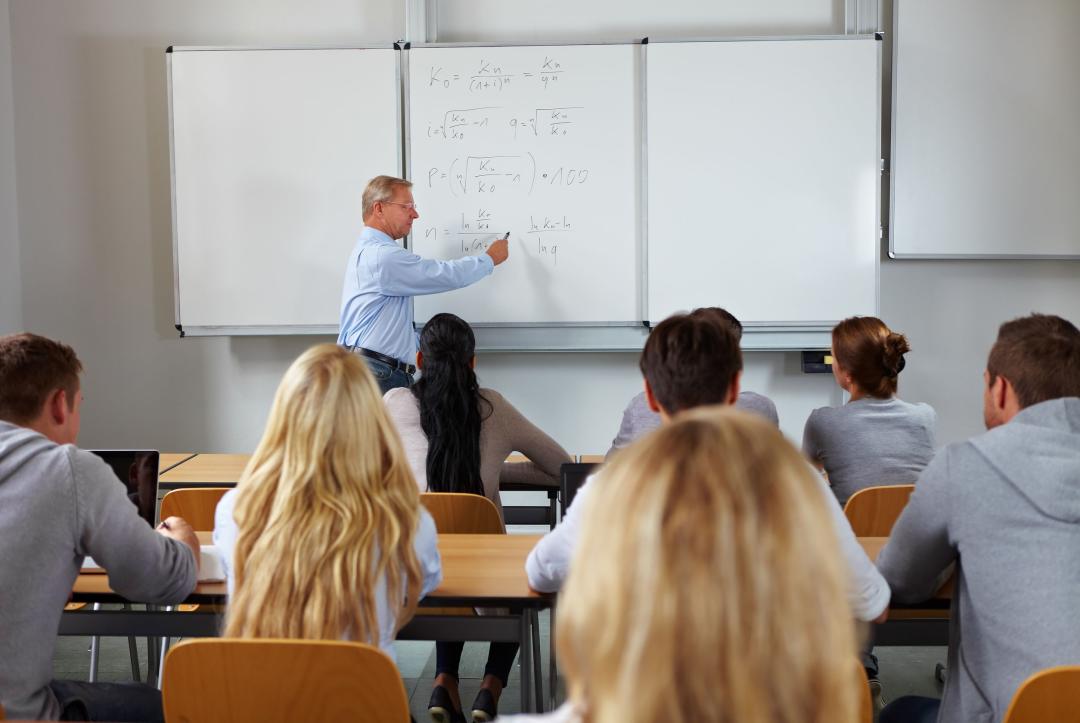 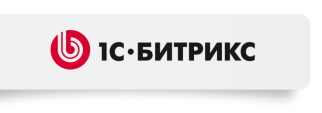 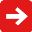 Решения для образовательных учреждений
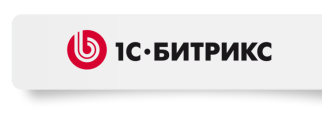 Сайт школы
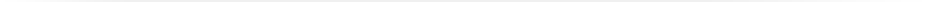 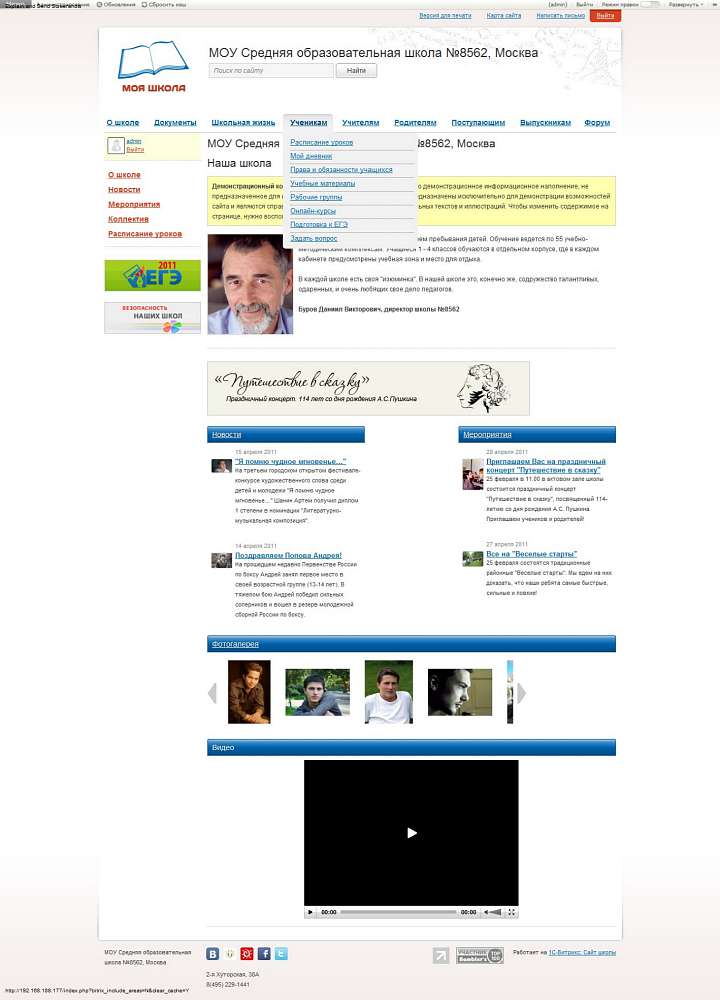 Готовое решение включает:

Расписание уроков
Онлайн журнал оценок
Онлайн дневник
Онлайн (дистанционное) обучение
Рабочие группы
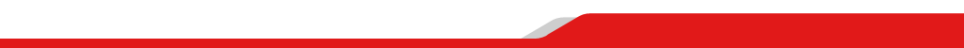 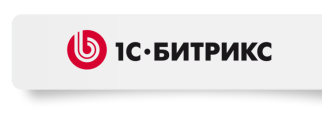 Сайт учебного заведения
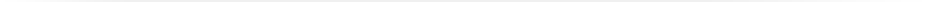 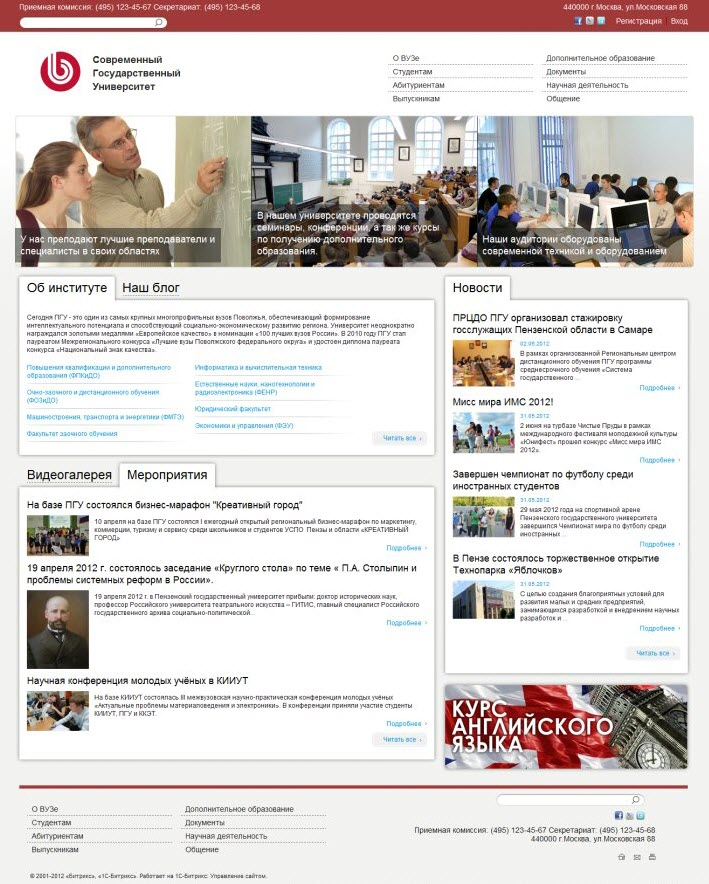 Структура решения: 

О ВУЗе  
Абитуриентам  
Студентам  
Научная деятельность 
Выпускникам 
Дополнительное образование
Документы
Общение
Демонстрационная структура и все демоданные соответствуют требованиям размещения в сети Интернет информации об образовательном учреждении.
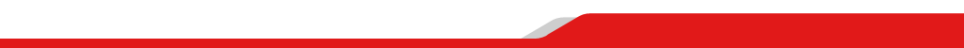 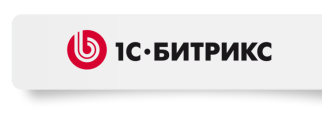 Сайт детского сада
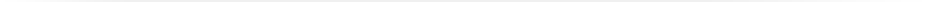 Решение включает: 

описание дошкольного заведения
порядок зачисления
режим работы 
коллектив сада, педагоги
фотографии помещений 
фотографии с различных мероприятий 
информация об образовательном процессе
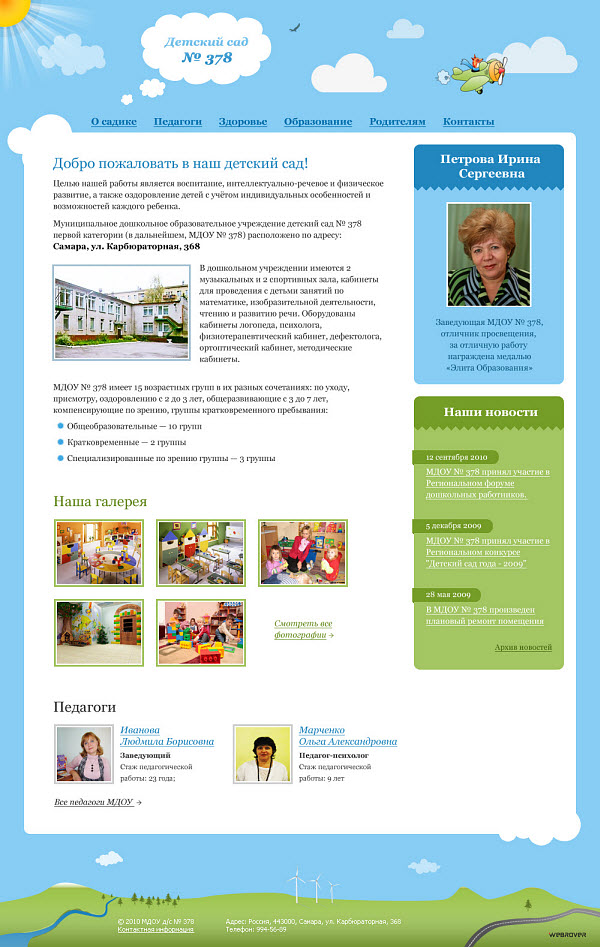 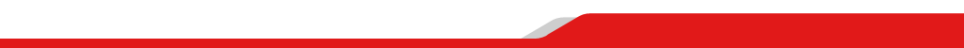 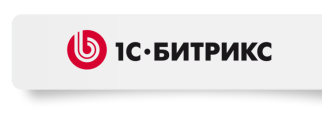 Внутренний портал учебного заведения
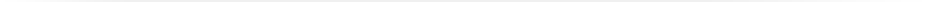 Структура решения:

Интранет-зона
HR-портал с представление организации, сотрудников;
Хранилища документов, корпоративный поиск;
Планирование времени и тайм-менеджмент;
Задачи и поручения;
Рабочие группы и многое другое.

Экстранет-зона
Описание учебного заведения
Информация о своей группе, список учащихся с контактами, староста
Расписание занятий 
Онлайн учебный курс, тесты
Социальная сеть
Блог
Фотогалерея
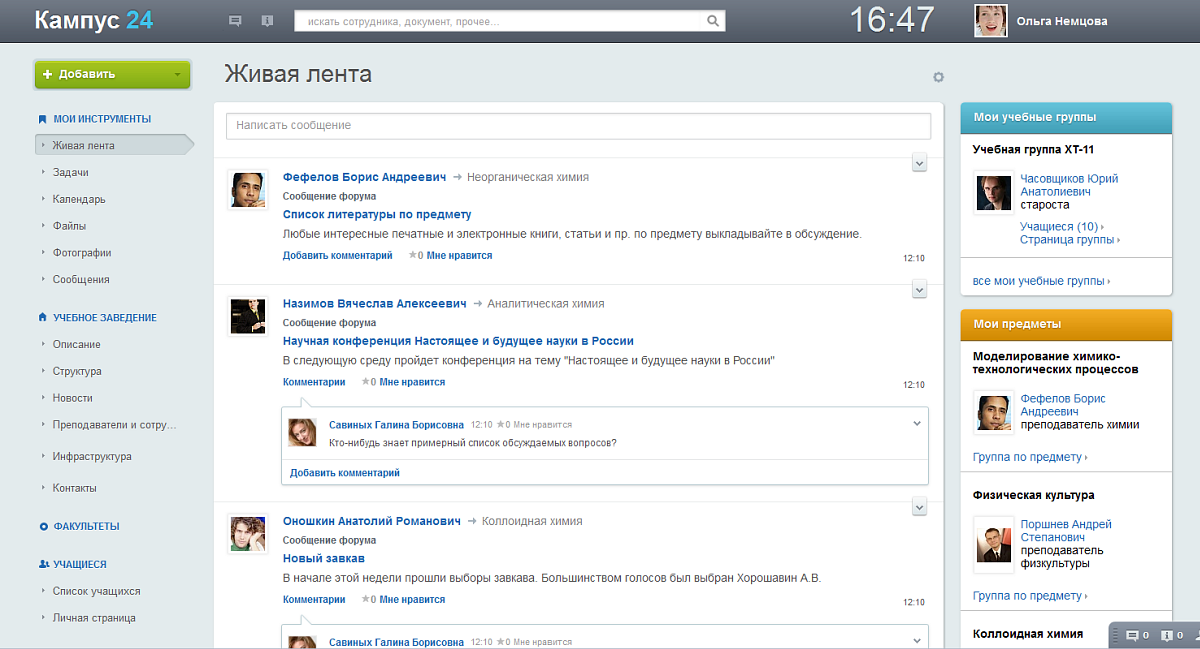 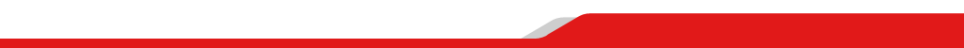 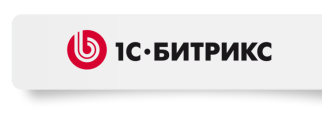 Портал повышения квалификации
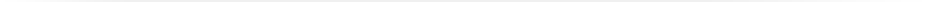 Общая структура портала:

Внутренний корпоративный портал для сотрудников организации 
Представление организации и ее услуг в сети Интернет 
Зона для взаимодействия сотрудников и преподавателей с учащимися 
учебные курсы: план обучение, даты обучения, учебные группы
преподаватели
сотрудники, ответственные за учебный процесс 
общие группы
общие документы
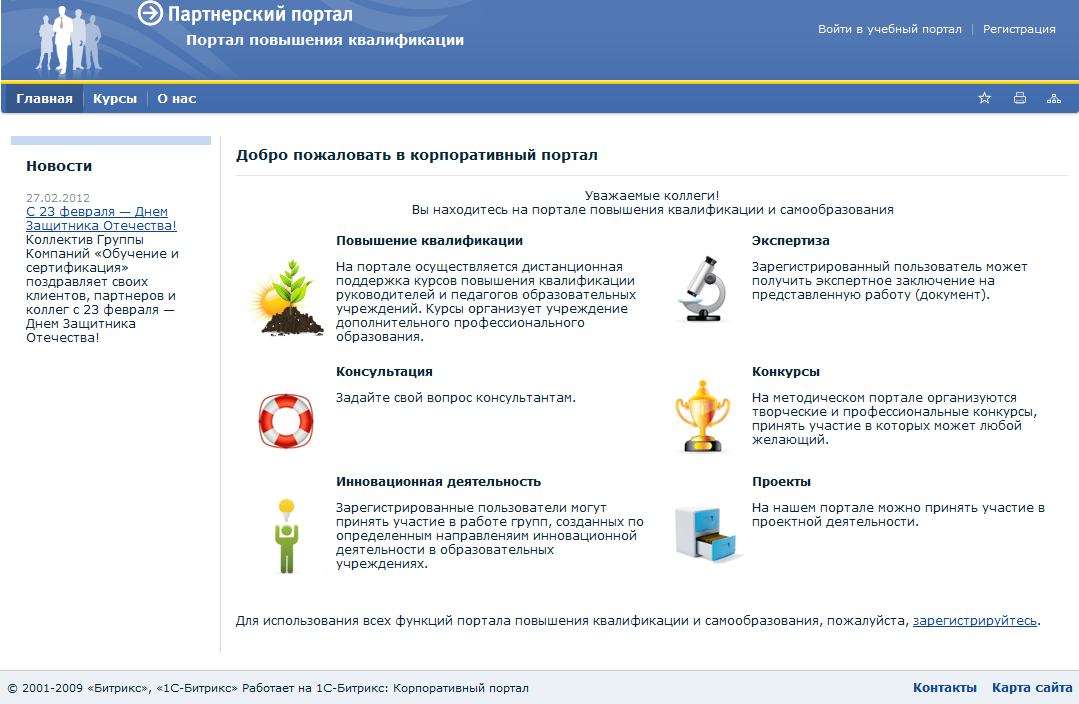 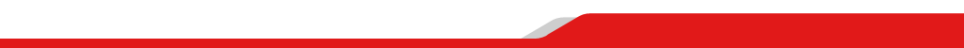 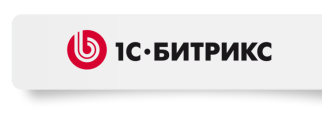 Тиражные решения
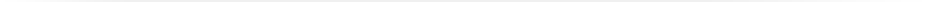 Партнеры «1С-Битрикс» постоянно разрабатывают новые тиражные решения и типовые сайты. 

Следите за новинками в «Маркетплейсе»! 
http://marketplace.1c-bitrix.ru
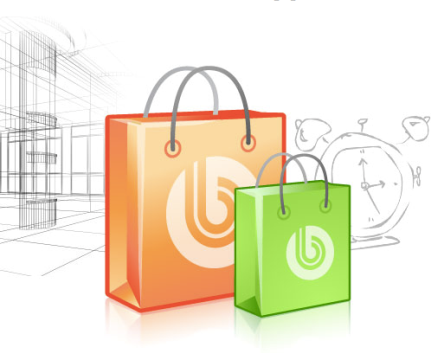 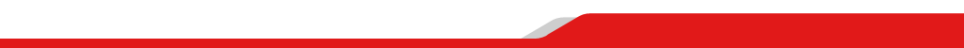 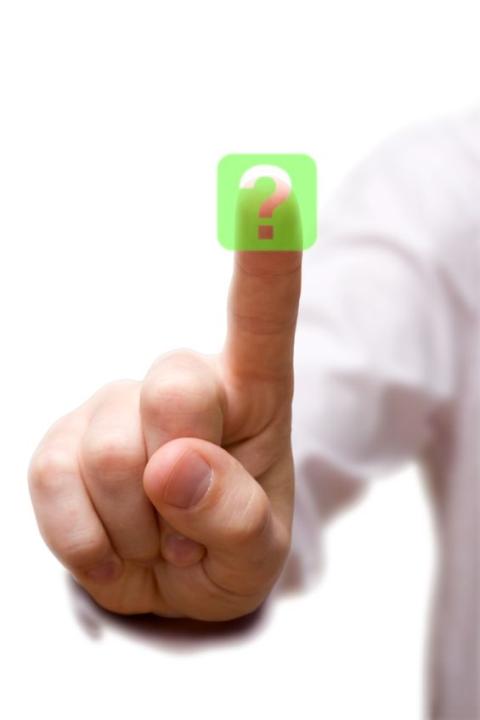 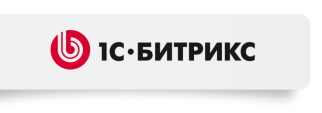 Спасибо за внимание!  
Вопросы?
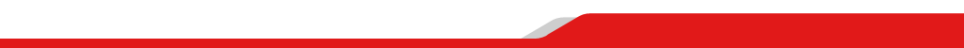